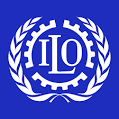 ORGANIZAÇÃO INTERNACIONAL do trabalho
Professor Otavio Pinto e Silva
Faculdade de Direito da USP
História da OIT
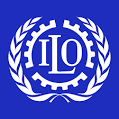 Criação 1919 – Tratado de Versalhes
Objetivo: promover a justiça social
Ganhadora do Prêmio Nobel da Paz em 1969, a OIT é a única agência das Nações Unidas que tem estrutura tripartite
Representantes de governos, de organizações de empregadores e de trabalhadores de 187 Estados-membros participam em situação de igualdade das diversas instâncias da Organização
História da OIT
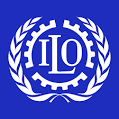 A OIT é responsável pela formulação e aplicação das normas internacionais do trabalho
Convenções
Recomendações
As Convenções, uma vez ratificadas por decisão soberana de um país, passam a fazer parte de seu ordenamento jurídico
História da OIT
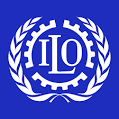 Na primeira Conferência Internacional do Trabalho, realizada em 1919, a OIT adotou seis convenções

A primeira delas respondia a uma das principais reivindicações do movimento sindical e operário do final do século XIX e começo do século XX: a limitação da jornada de trabalho a 8 horas diárias e 48 horas semanais
História da OIT
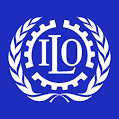 As outras convenções adotadas: 
proteção à maternidade
luta contra o desemprego
definição da idade mínima de 14 anos para o trabalho na indústria 
proibição do trabalho noturno de mulheres 
 proibição do trabalho noturno de menores de 18 anos
História da OIT
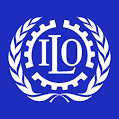 1920: a sede da OIT foi estabelecida em Genebra, na Suíça, com Albert Thomas como seu primeiro diretor-geral
1926: a Conferência Internacional do Trabalho introduziu uma inovação importante para supervisionar a aplicação das normas: uma Comissão de Peritos, composta por juristas independentes, encarregada de examinar os relatórios enviados pelos governos sobre a aplicação de Convenções ratificadas por seus países (as “memórias”)
História da OIT
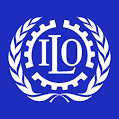 1944: adoção da Declaração de Filadélfia que, como anexo à Constituição da OIT, até hoje constitui a carta de princípios e objetivos da Organização
 paz permanente só pode estar baseada na justiça social
quatro ideias fundamentais, que constituem valores e princípios básicos da OIT: 
1) o trabalho deve ser fonte de dignidade
2) o trabalho não é uma mercadoria
História da OIT
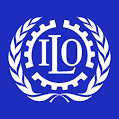 3) a pobreza, em qualquer lugar, é uma ameaça à prosperidade de todos
4) todos os seres humanos tem o direito de perseguir o seu bem estar material em condições de liberdade e dignidade, segurança econômica e igualdade de oportunidades
Principais ÓRGÃOS
A OIT realiza o seu trabalho por meio de três órgãos principais, compostos por representantes de governos, empregadores e trabalhadores

1) Conferência Internacional do Trabalho
Define as normas internacionais do trabalho e as políticas gerais da OIT, encontro anual em Genebra
Principais ÓRGÃOS
2) Conselho de Administração  é o conselho executivo da OIT: se reúne três vezes por ano em Genebra e toma decisões sobre as políticas da OIT, além de estabelecer o programa e o orçamento que são submetidos à Conferência
3) Escritório Internacional do Trabalho  é o secretariado permanente da OIT: o ponto focal para todas as atividades gerais, preparadas sob o escrutínio do Conselho de Administração e sob a liderança do Diretor-Geral
Direitos e princípios fundamentais
1998: a Conferência Internacional do Trabalho, na sua 87ª Sessão, adotou a Declaração dos Direitos e Princípios Fundamentais no Trabalho, definidos como:
1) o respeito à liberdade sindical e de associação (Convenção 87) e o reconhecimento efetivo do direito de negociação coletiva (Convenção 98)
2) a eliminação de todas as formas de trabalho forçado ou obrigatório (Convenções 29 e 105)
Direitos e princípios fundamentais
3) a efetiva abolição do trabalho infantil (Convenções 138 e 182)
4) a eliminação da discriminação em matéria de emprego e ocupação (Convenções 100 e 111)
Direitos e princípios fundamentais
2022: a 110ª Conferência acrescentou segurança e saúde aos Princípios e Direitos Fundamentais no Trabalho
As novas Convenções fundamentais são: 
a Convenção sobre Segurança e Saúde dos Trabalhadores (nº 155)  
a Convenção do Quadro Promocional para a Segurança e Saúde Ocupacional (nº 187)
Sistema de Controle Normativo
As Normas Internacionais do Trabalho são apoiadas por um sistema de controle que é único no nível internacional e que ajuda a assegurar que os países implementem as convenções que ratificam
A OIT examina regularmente a aplicação de normas nos Estados membros e aponta as áreas onde elas poderiam ser melhor aplicadas
Se houver algum problema na aplicação das normas, a OIT procura ajudar os países por meio de diálogo social e da assistência técnica
FIM
otavio_pinto@usp.br